Problem 24 Chapter 2
Farrokh Alemi Ph.D.
[Speaker Notes: This is a solution to Problem 2.2 in OpenInto Statistics book.  This was organized by Dr. Alemi.]
Part A) Favor given College?
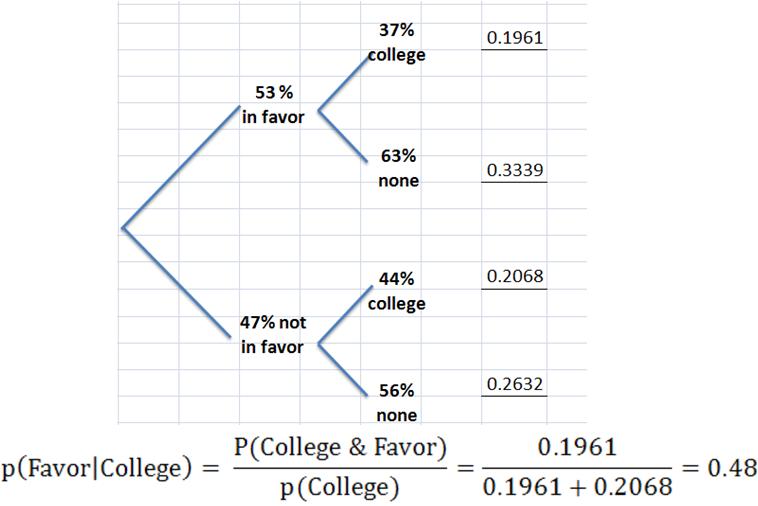